Beehives& Churches
03/27/22
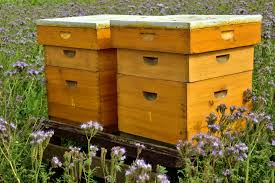 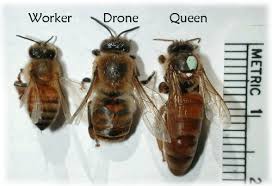 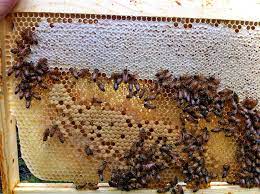 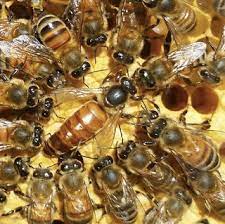 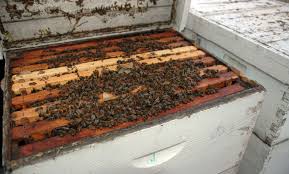 Types of Hives (& Churches)
Strong hives
Strong churches
Grow/expand
Help prevent diseases
Produce fruits
Survive worldly stresses
Repeat cycle
Split/reproduce
Help prevent diseases
Produce honey
Survive winter stresses
Repeat cycle
Types of Hives (& Churches)
Weak hives
Weak churches
Don’t grow/expand
Susceptible to diseases
Don’t produce fruits
Don’t survive worldly stresses
Eventually die out
Don’t split/reproduce
Susceptible to diseases
Don’t produce excess honey
Don’t survive winter stresses
Eventually die out
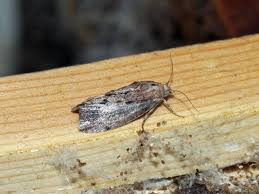 Moths
Large, very noticeable
Signs of neglect for a beekeeper
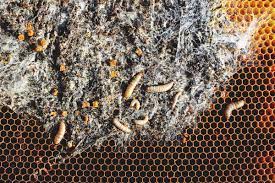 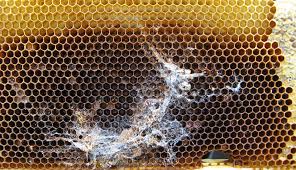 Kill the Moths(public sin)
Mark 3:28-30
1 Corinthians 5
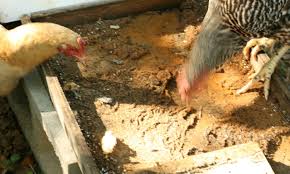 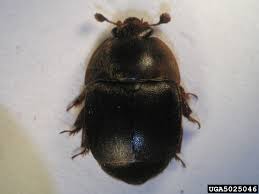 Beetles
Smaller, more noticeable with larger numbers
More common in weak hives
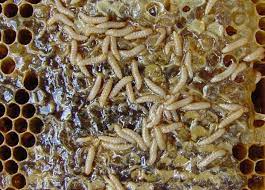 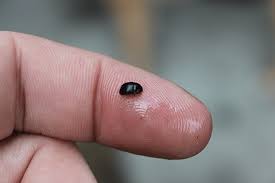 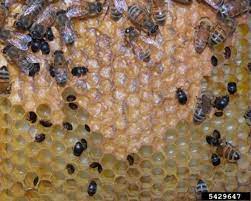 Trap the Beetles (continuous sin)
1 John 3:4-10
Hebrews 10:23-30
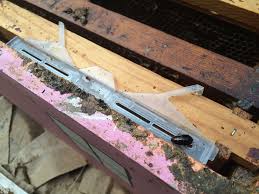 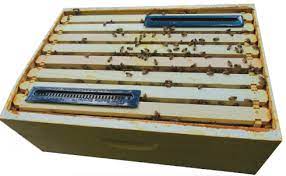 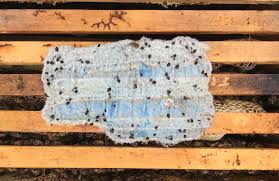 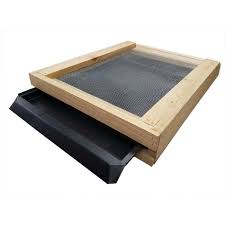 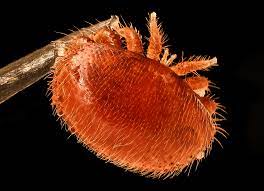 Varroa mites
Very small, attack young/old
Kill slowly over years
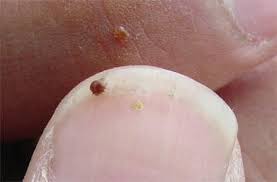 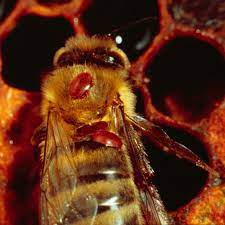 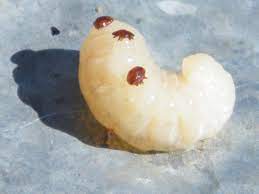 Treat the Mites(false teaching)
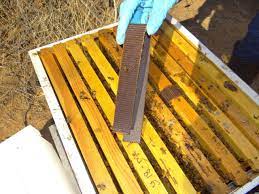 1 John 4:1
2 Timothy 4:3-4
Matthew 7:15-20
1 Timothy 6:3-5
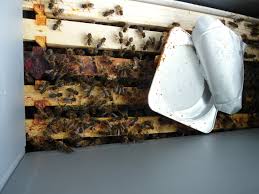 Application – Which are you?
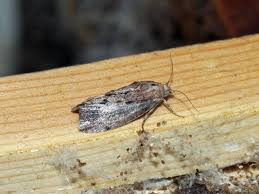 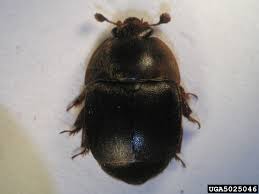 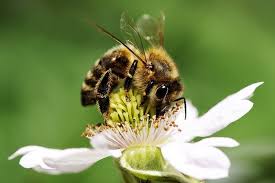 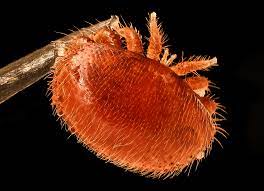